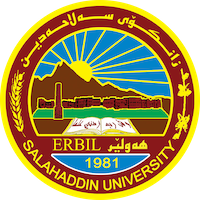 Python Programming with Google Colab
Lect. Assistant
Maikey Zaki
Aviation Engineering-Salahaddin University
Why Python
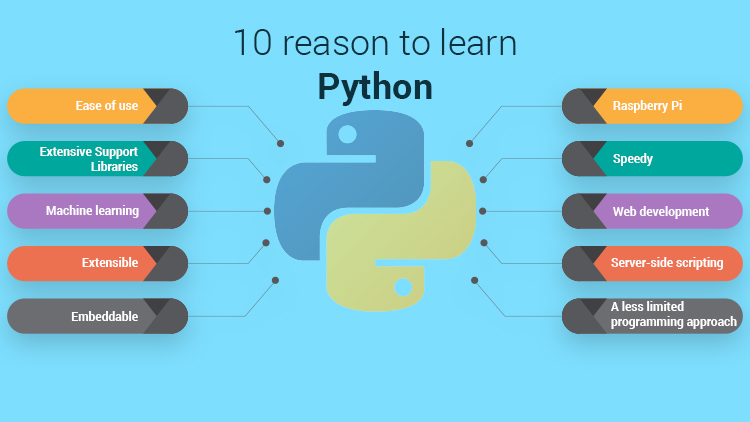 Python Applications
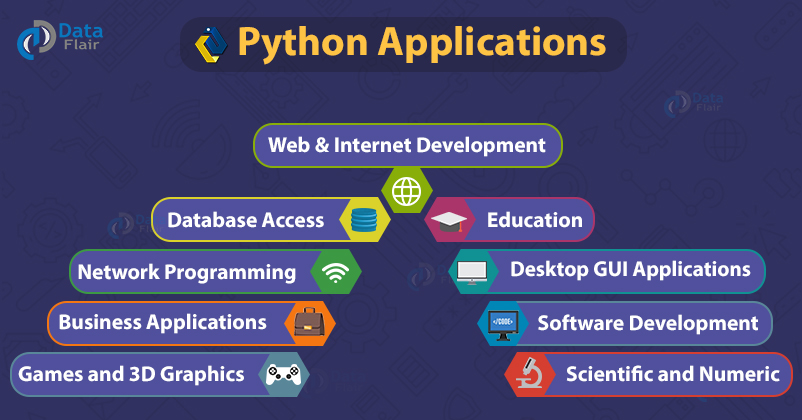 Google Colab
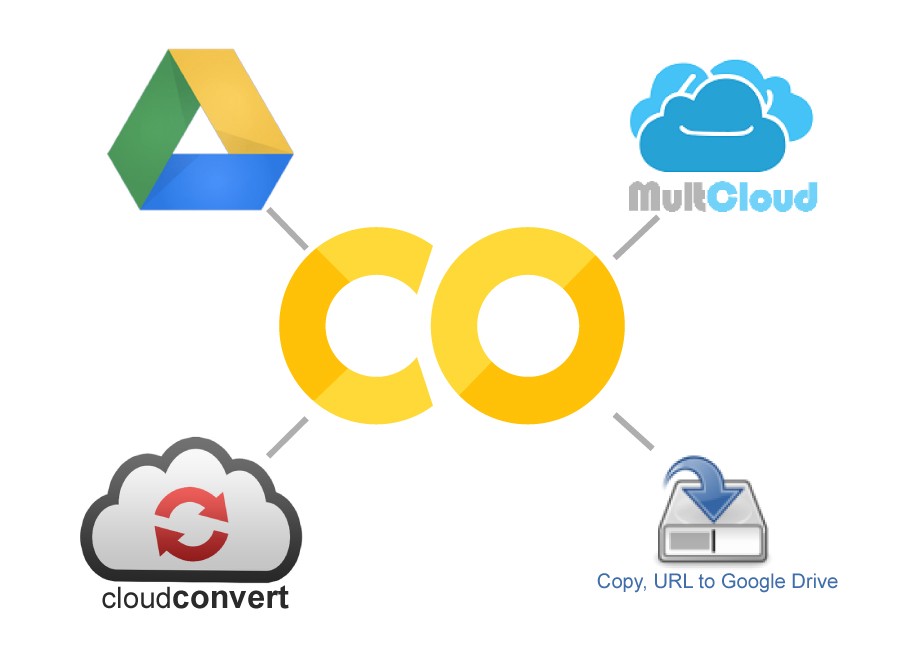 Why Google Colab
Google Colab comes with collaboration backed in the product. 
It also runs on Google servers 
Don’t need to install anything
Notebooks are saved to your Google Drive account
Google Colab recently added support for Tensor Processing Unit ( TPU ) apart from its existing GPU and CPU instances. So, it’s a big deal for all deep learning people
Creating Folder on Google Drive
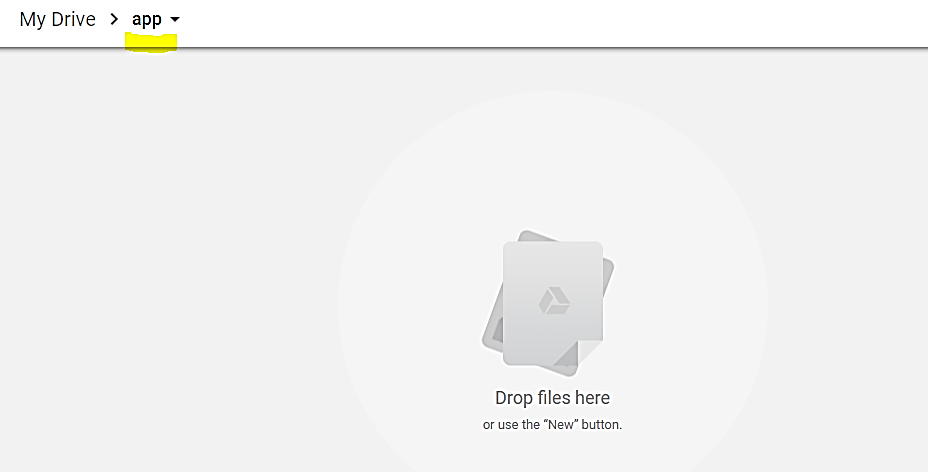 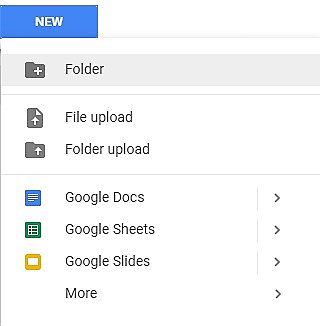 Creating New Colab Notebook
Create a new notebook via Right click > More > Colaboratory
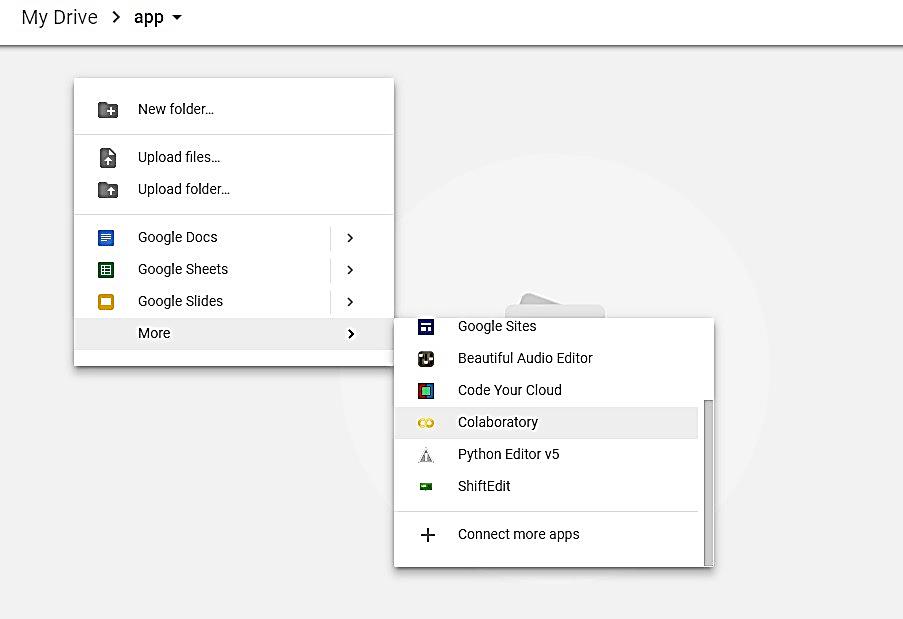 Notebook Settings
Edit > Notebook settings or Runtime>Change runtime type and select GPU as Hardware accelerator
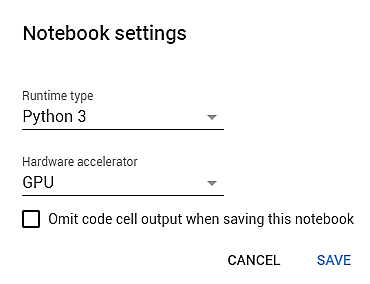 Hardware accelerator
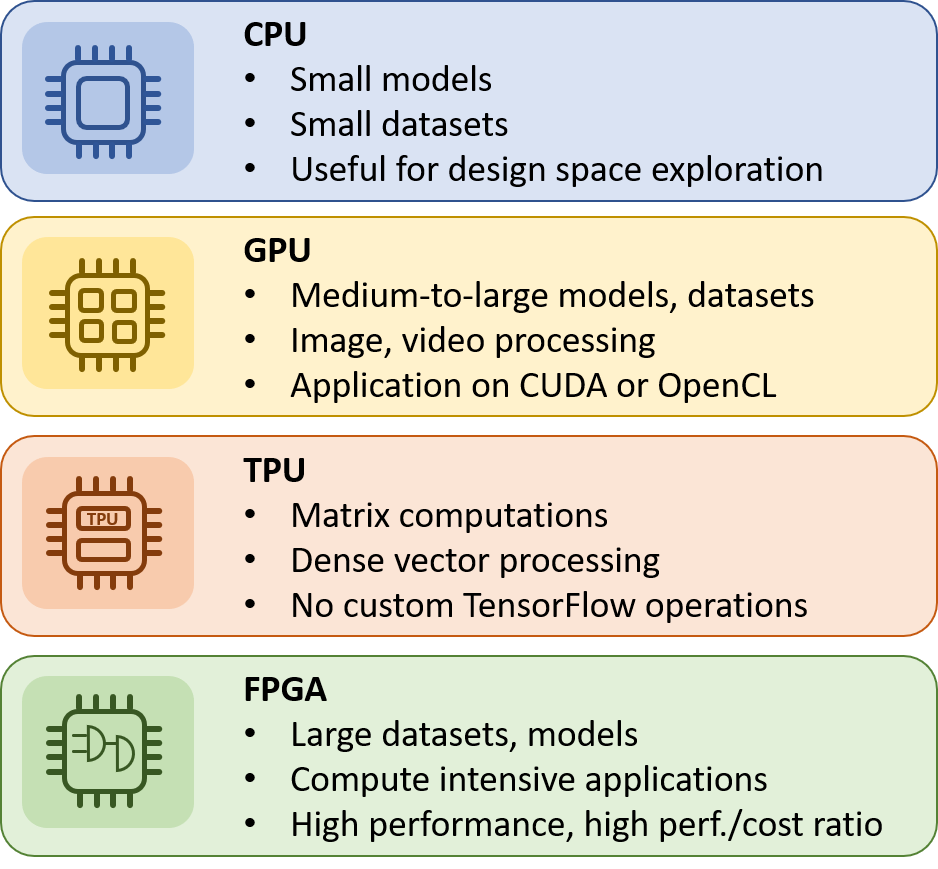 Open python notebook in different ways
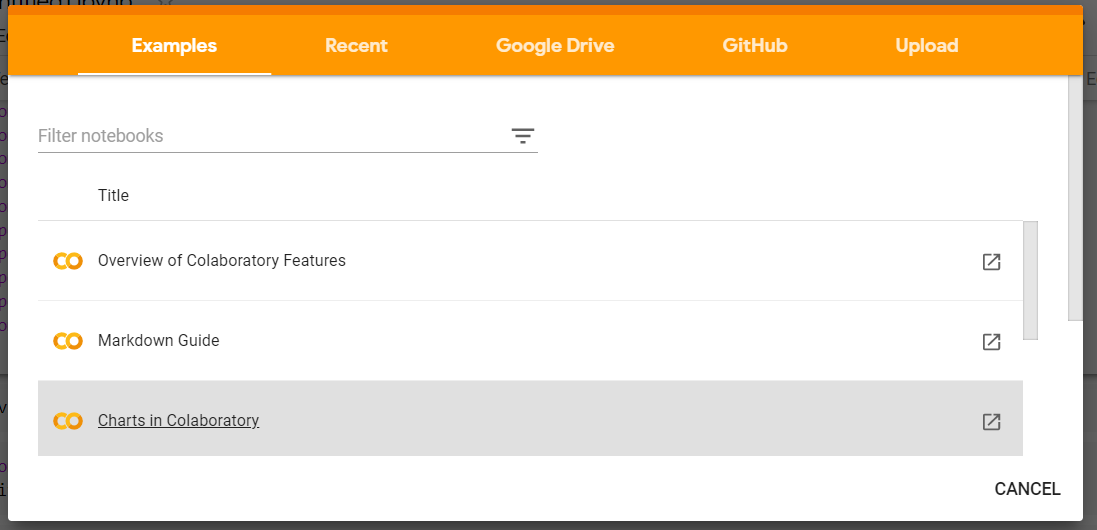 Google Drive
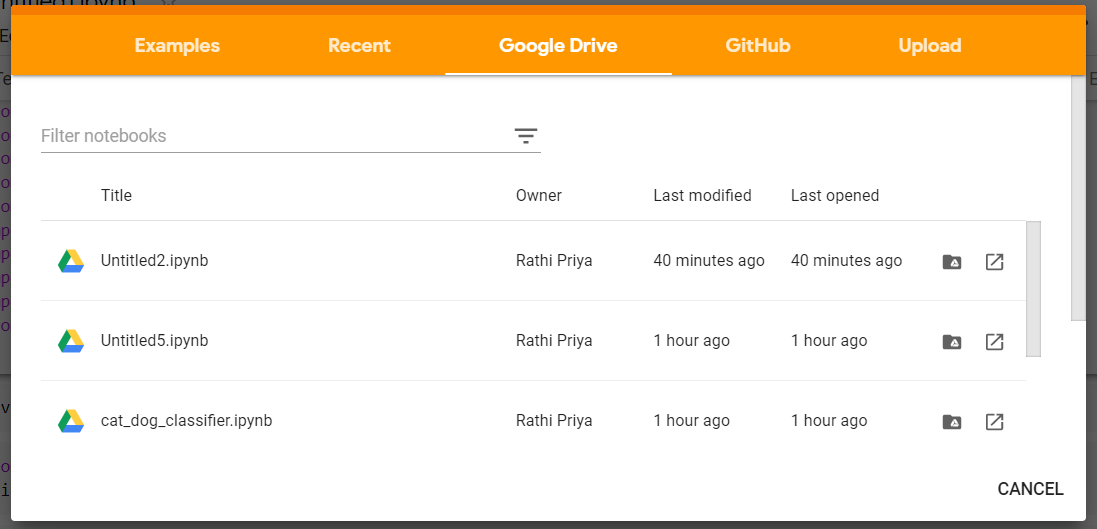 Running Basic Python Codes with Google Colab
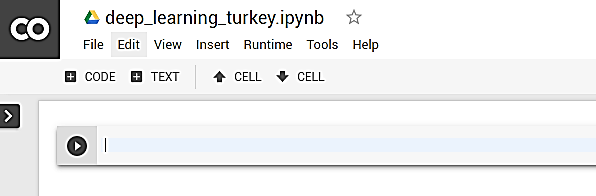 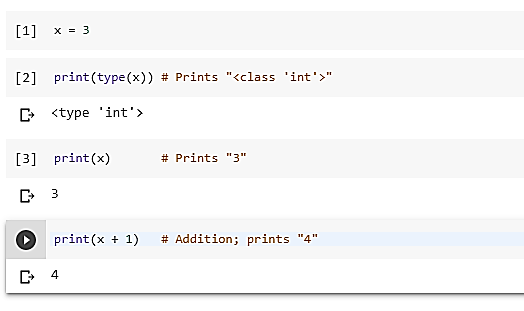 Running or Importing .py Files with Google Colab
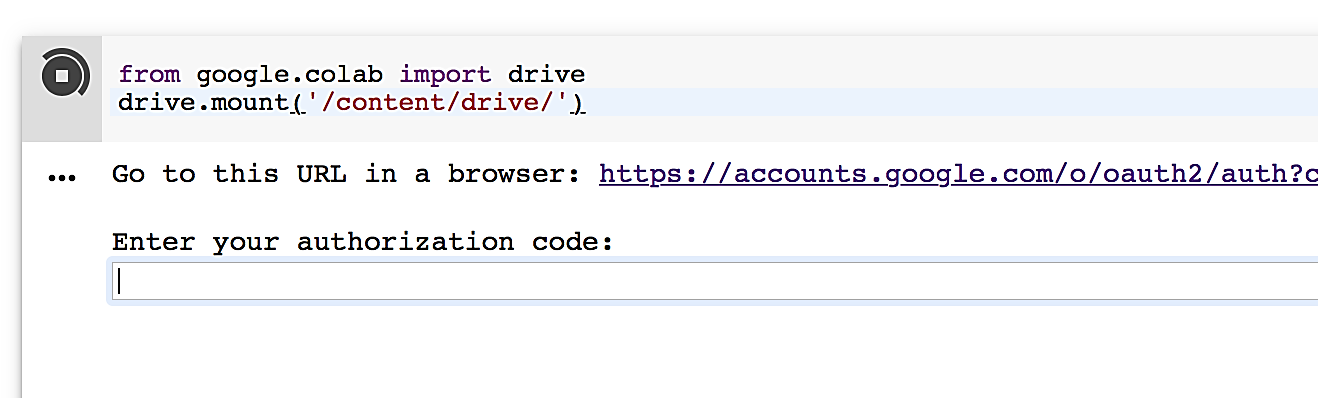 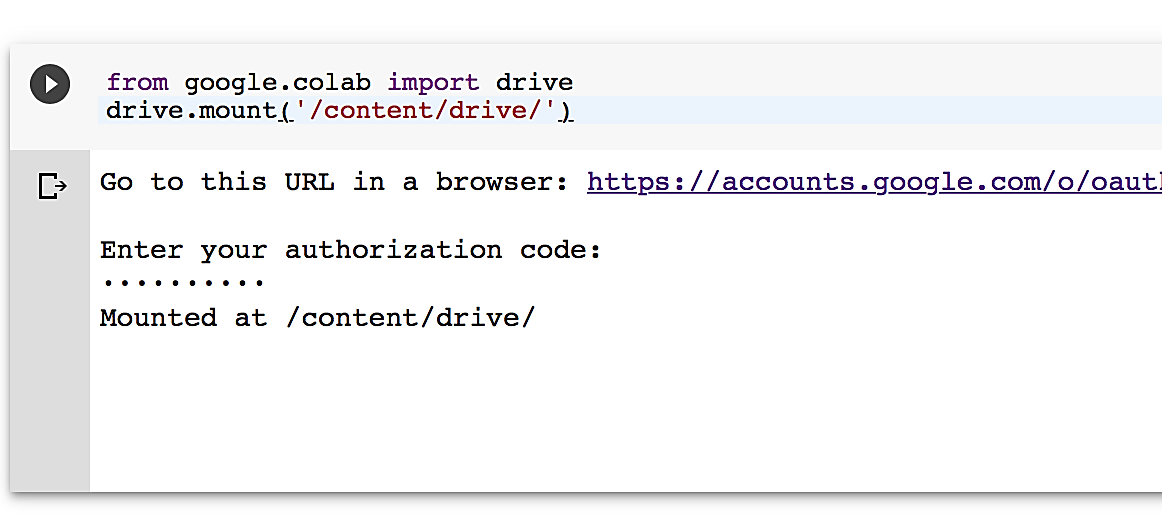 Clone GitHub repos
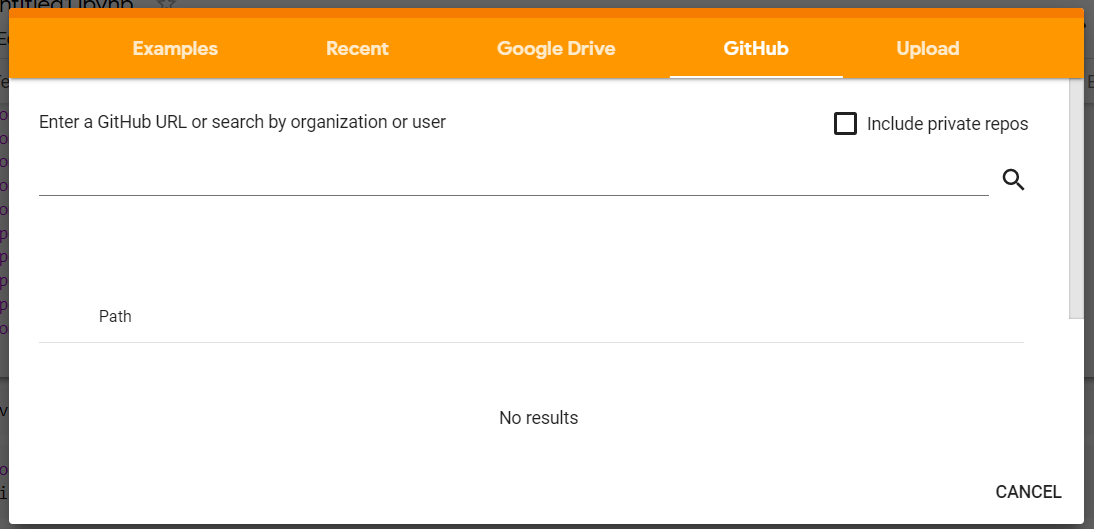 GitHub Repo
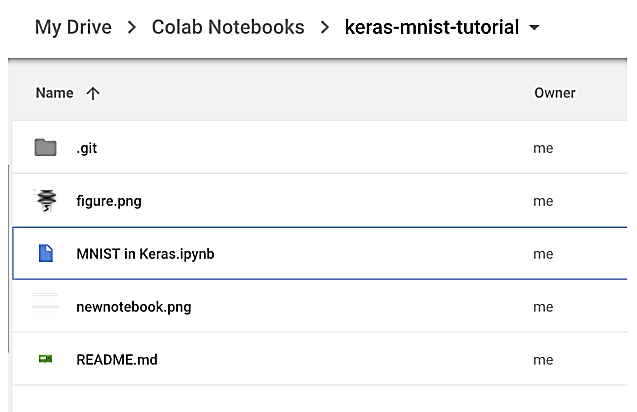 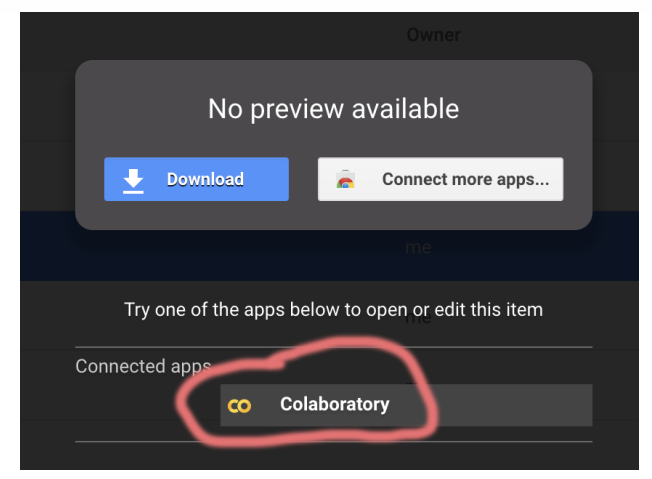 Upload Python Code
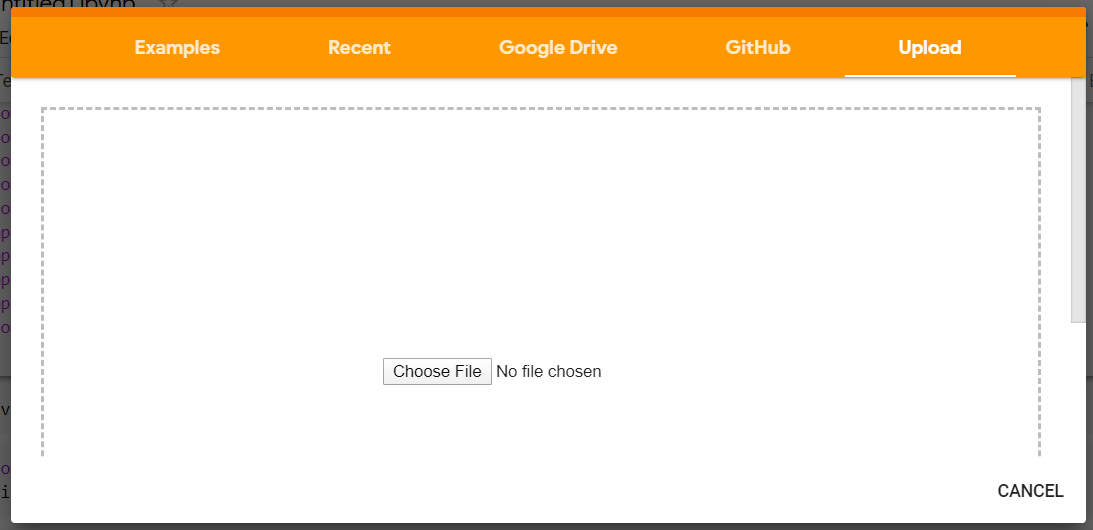 Thank you